Analyzing Poetry:
repetition!
Some Reminders
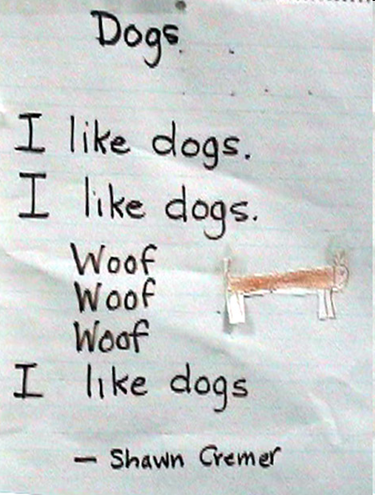 onomatopoeia!
A. Read the poem – at least twice:
Once for LITERAL MEANING;
Again for FIGURATIVE or THEMATIC meaning
B.  UNDERLINE and LABEL most SALIENT devices.
C.  Write a THESIS and at least TWO TOPIC 
          SENTENCES.
The Process:  HOW? HOW? HOW?
1.  CONNOTATIONS of words:
WHY that word????
“Nighttime Fires”
2.  SOUNDS of words – syllabication
“A Bird came down the Walk—” 
3.  HOW do those sounds and connotations CONNECT to  
    meaning?
HOW does DICTION…????
Denotation
Literal, dictionary meanings of words
“bird” – a feathered, winged animal
Connotation
Associations and implications beyond the literal
“bird” = freedom, sky, vulnerability
Duck VS hawk VS pigeon VS chicken VS skylark
Ambiguity – when a word has more than one meaning
The Meanings of Words
Syllabication : dividing words into syllables
Monosyllabic: one-syllable words
Disyllabic : words with two syllables
Trisyllabic : words with three syllables
Polysyllabic: words with four or more syllables
HOW does syllabication affect the TONE and MOOD of the poem?
HOW does the syllabication ADD TO THE MEANING of the poem?
Syllabication
Other Sound Devices:
Assonance: repetition of vowel sounds
	(a thin splinter of singing)
Alliteration: repetition of beginning consonant sounds (green grass)
Onomatopoeia:  when the sound of a word mimics its meaning (bang, tick-tock)
Consonance: repetition of consonant sounds within words (all mammals named Sam are clammy)
FIGURATIVE – means NOT LITERAL.  (He is a bear of a man.) He isn’t LITERALLY a bear.
COMPARES two DIFFERENT things.  (He runs like a marathoner.) A MARATHONER is a PERSON. 
MOST COMMON FIGURATIVE DEVICES:
Simile				 
Metaphor (implied, direct, extended)
Apostrophe
Synecdoche (“I like your new wheels.” (wheels are a part of the whole car)
Metonymy (“the White House announced. . . “)
Personification
Figurative Language:
Hyperbole – adds emphasis by overstating (“raining oceans”)
Paradox (seems to contradict but really makes sense – not LITERALLY contradictory)
Understatement (the opposite of hyperbole)
Oxymoron – another form of contradiction
Pun – when a word has multiple meanings; usually humorous

“To Waken an Old Lady”
Less Obvious Figurative Devices:
Poets do not USE syntax (or diction or figurative language etc. . . )
Poets MANIPULATE syntax.
Where are words placed?  WHY?
HOW does this placement affect meaning?
About that SYNTAX: